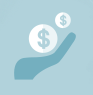 XYZ Wealth Management
Progress Review Meeting with
THE JANSSEN FAMILY
Prepared by: Joe Advisor
Progress review meeting agenda
 Changes we’re making to serve you better
 Wealth management discussion
 Review and discuss your investment costs 
 Matters you’d like to discuss
We’re making changes to serve you better
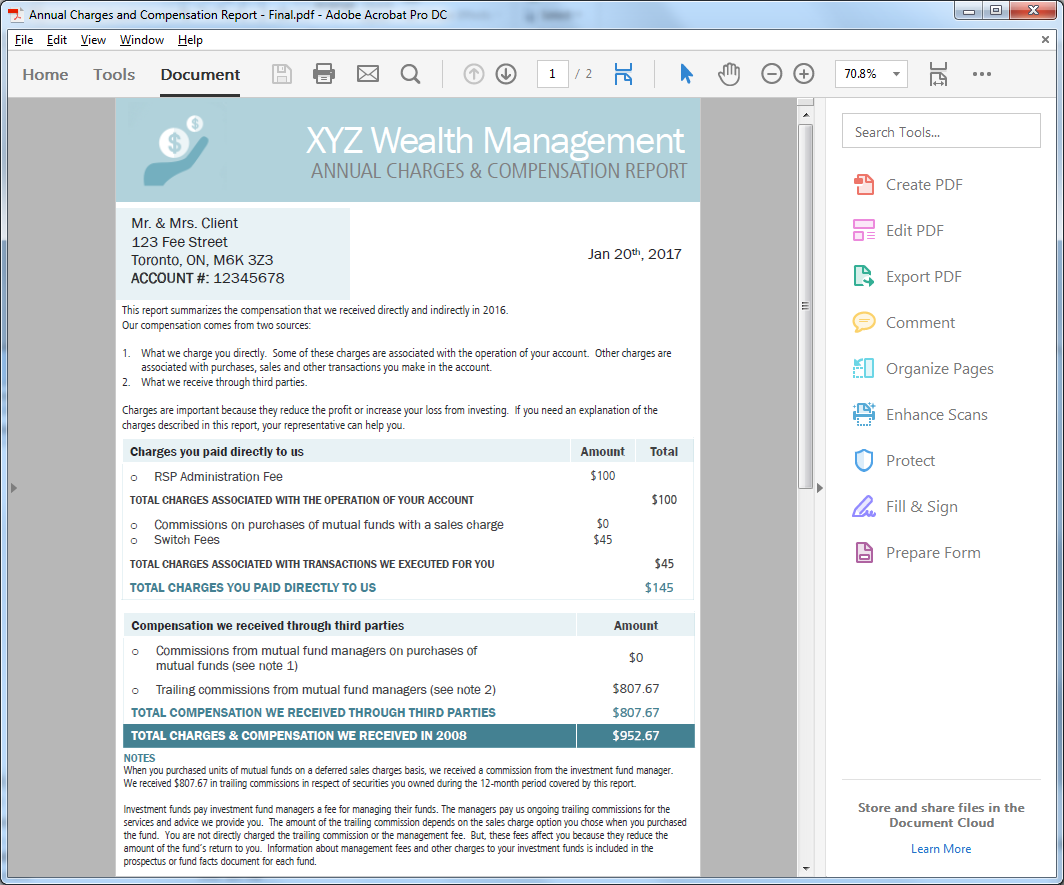 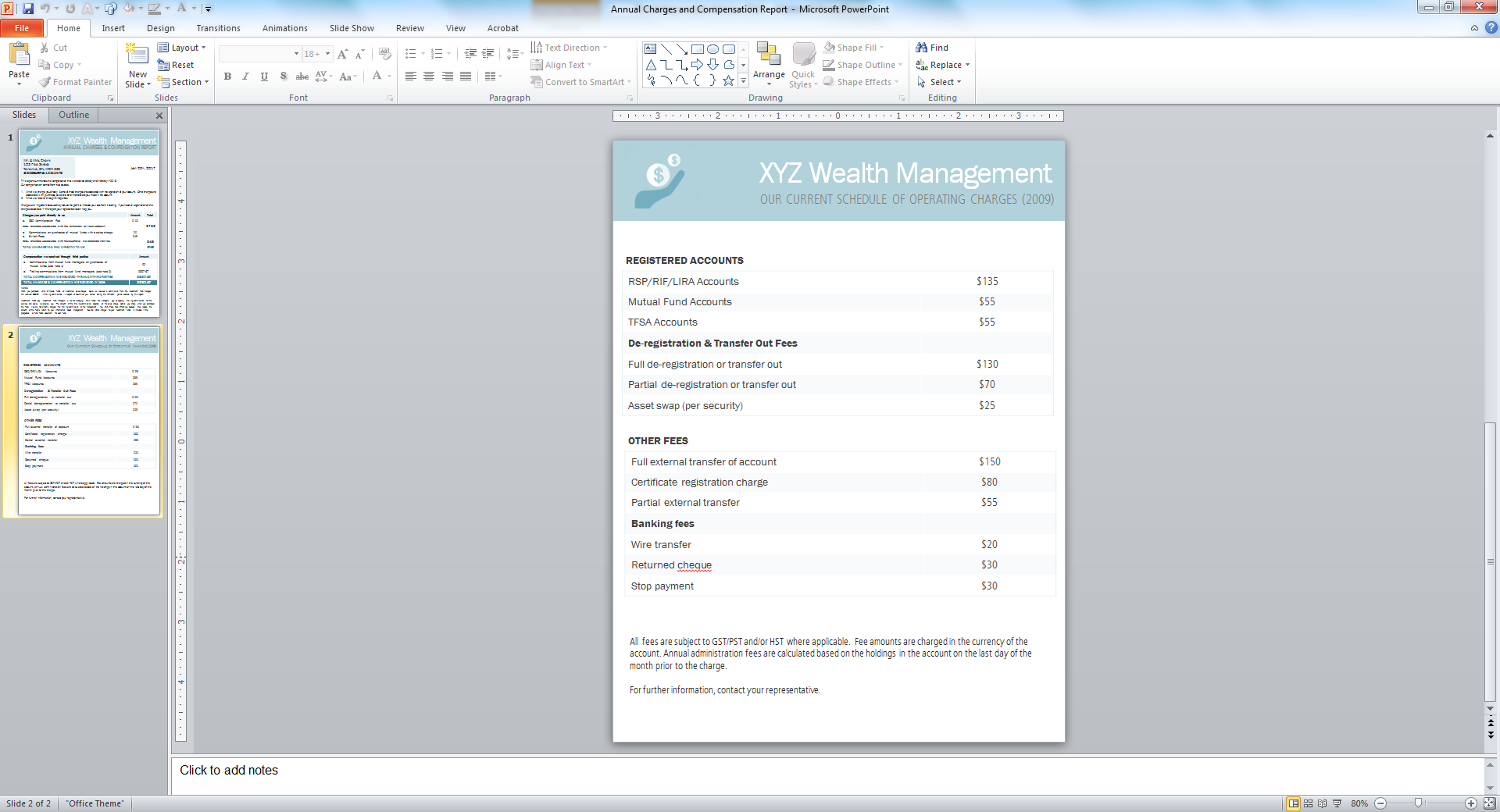 Enhancing our statements 
and client reports
Increased information on 
fees and performance
Launching January 2017
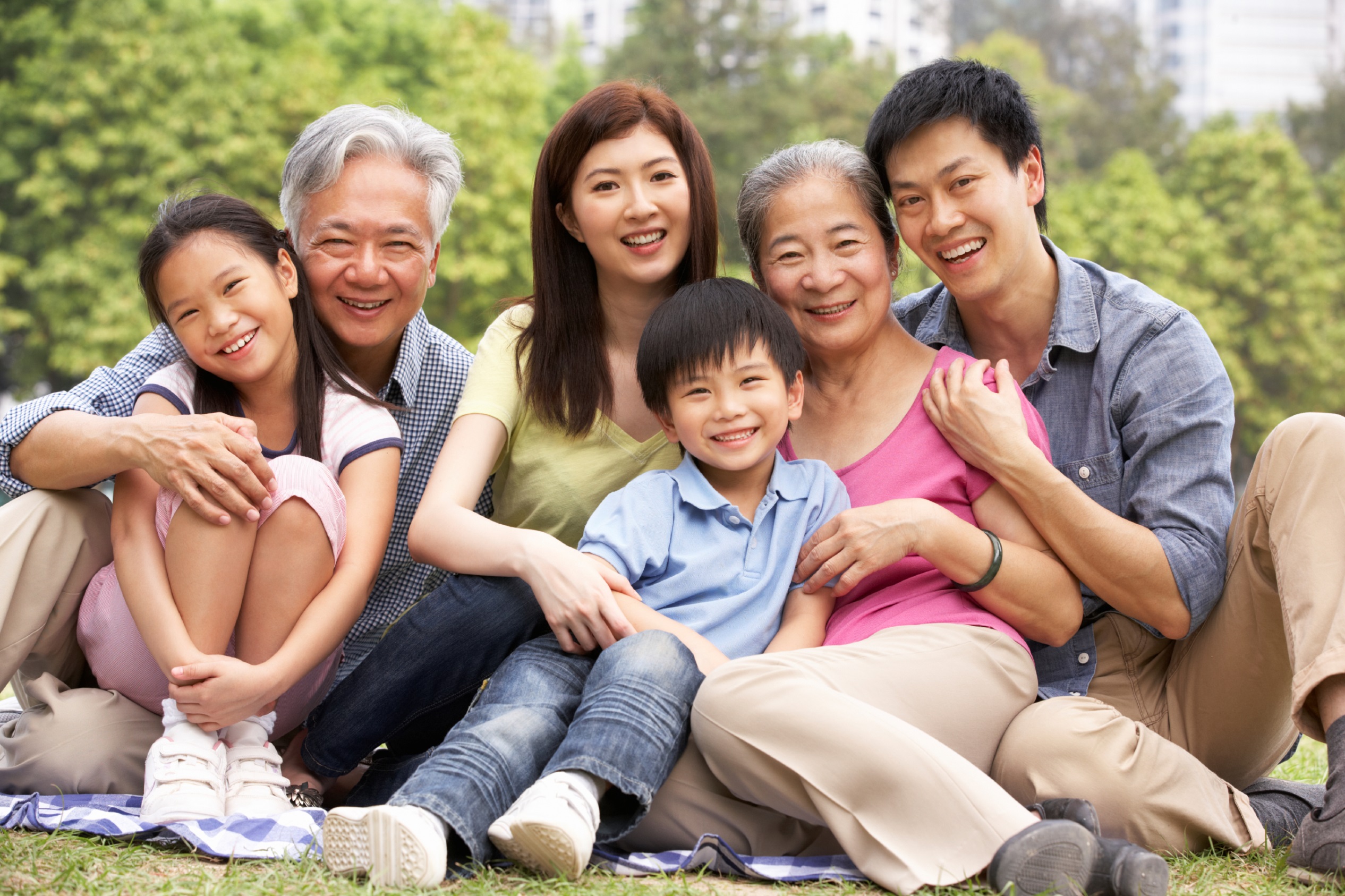 At XYZ Wealth Management, 
we take a different approach to wealth
We’re committed to helping you:
Build and protect your wealth and lifestyle
Plan for the expected and unexpected
Providing you peace of mind
Establish and protect your legacy
Our process for providing comprehensive advice
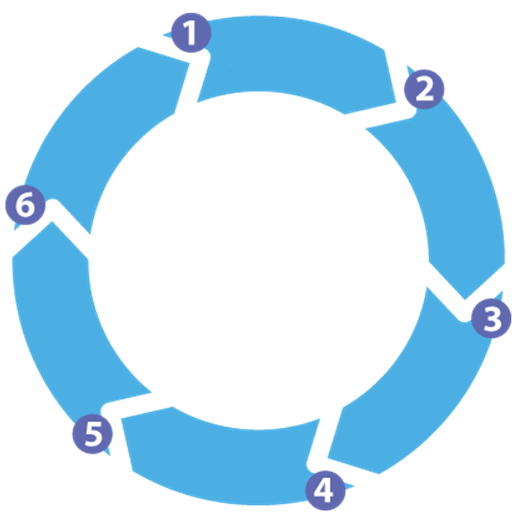 IDENTIFY YOUR NEEDSAND OBJECTIVES
MONITOR YOUR PROGRESS
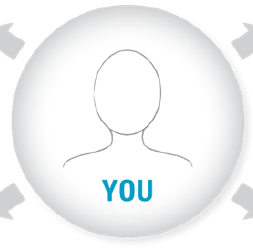 GATHER INFORMATION
IMPLEMENTYOUR PLAN
PREPAREANALYSIS
DEVELOP AWRITTEN
PLAN OF ACTION
Client Storyboard for the Janssen Family
Goals
Contingency planning
Relationships
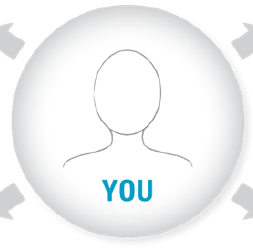 Assets
Debt
Income
Your Progress Report
Top Priorities
Challenges
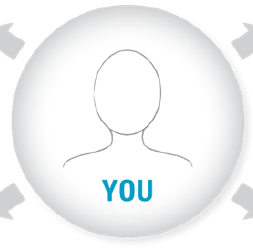 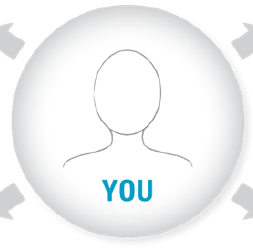 Eva Janssen
Phil Janssen
Review of your investment costs
Review of your investment costs
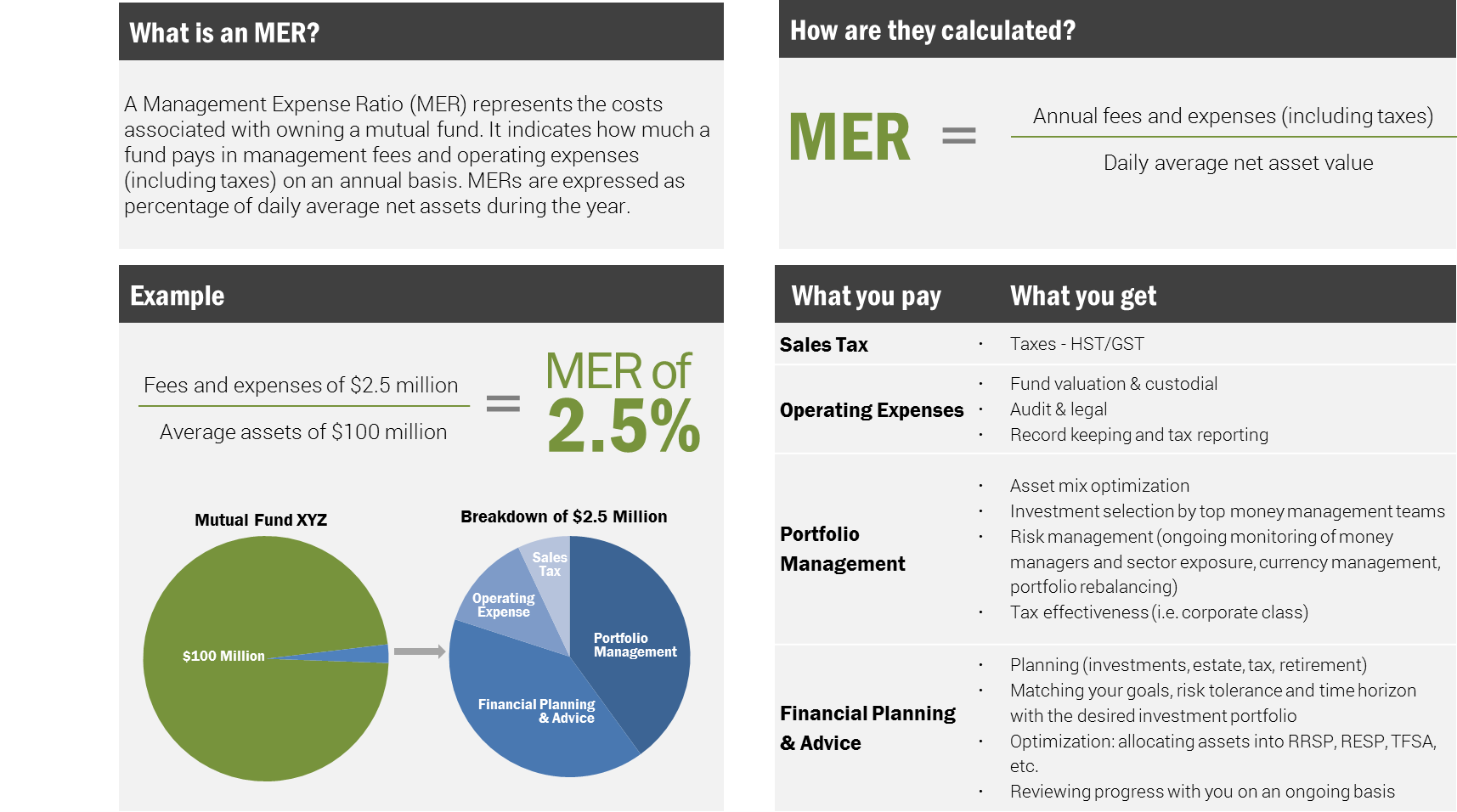 This example is based on a typical retail equity mutual fund in Canada with MER calculated in accordance with National Instrument 81-102.  Mutual Funds in Canada may have slightly different breakdowns due to management fee rates, cost structure and operating efficiency.  This example is for illustrative purposes only.
Review of your investment costs
$___________ invested with an MER of _____% = $________ per year
CI Investments
Advisor & Team
Advisor Dealership
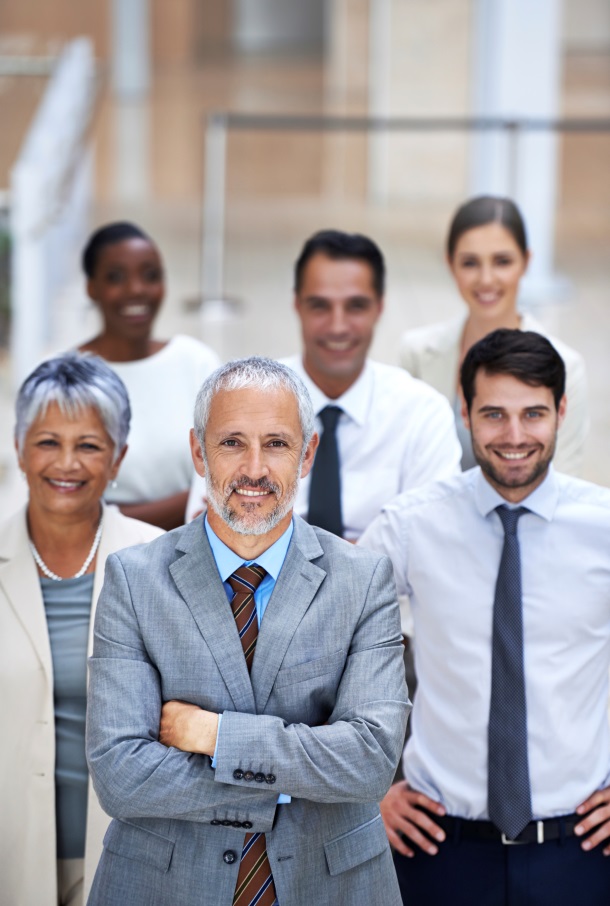 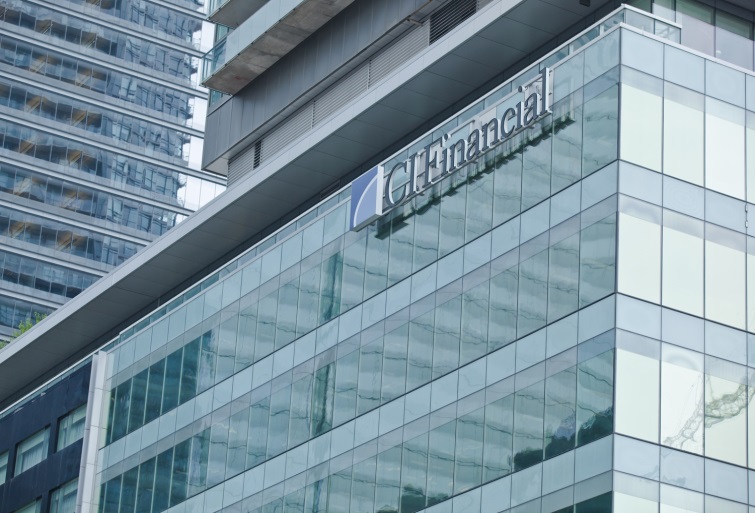 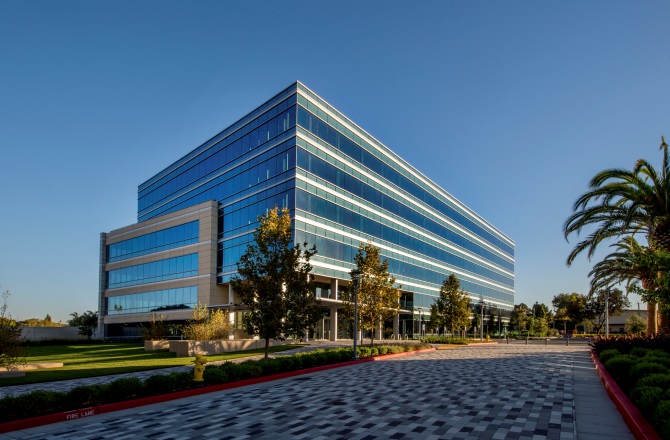 $_________________
$_________________
$_________________
Review of your investment costs
MERS - the Industry Range
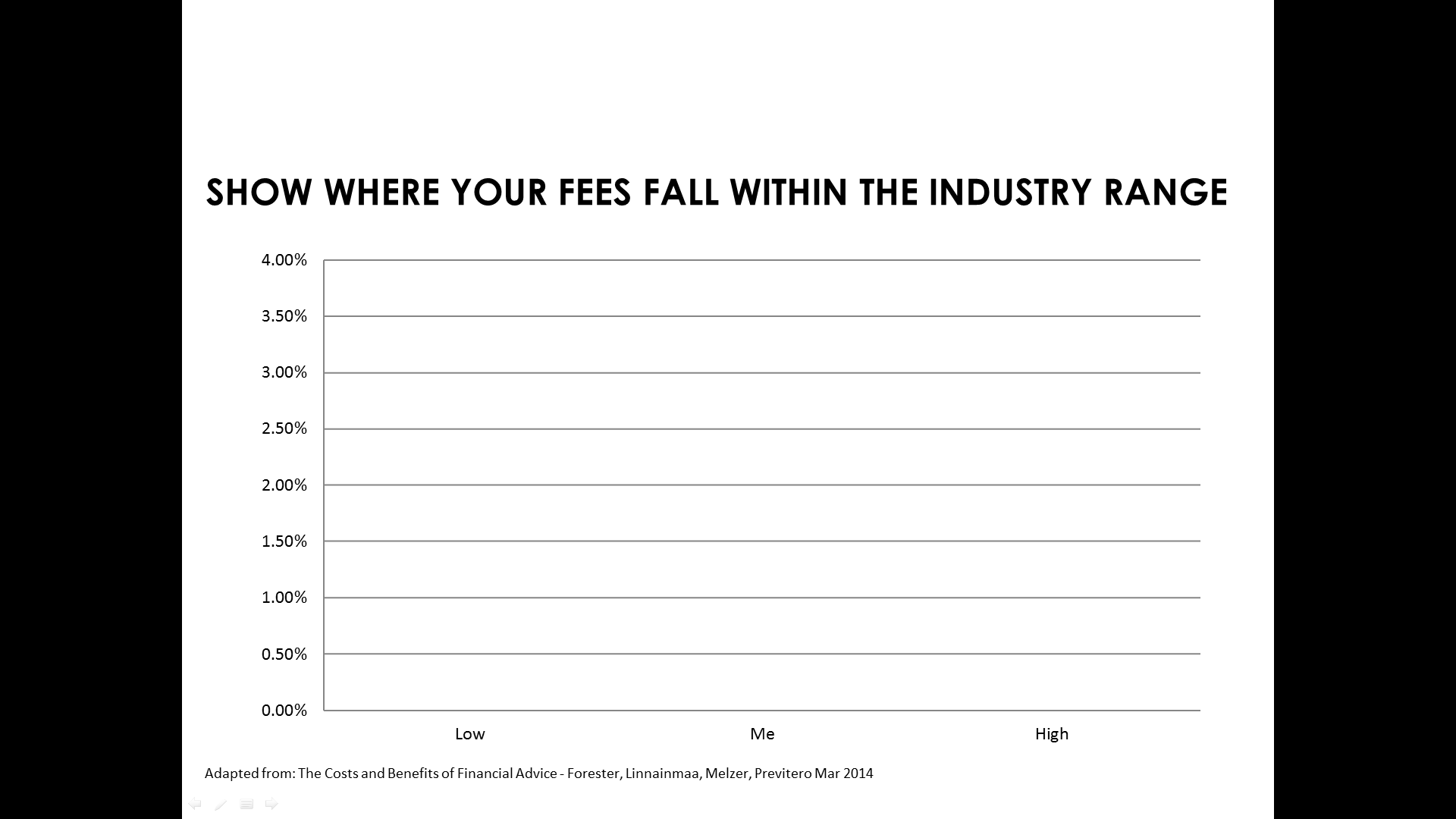 3.52%
x
2.00%
0.96%
Low
High
Adapted from: The Costs and Benefits of Financial Advice - Forester, Linnainmaa, Melzer, Previtero Mar 2014
Our Wealth Management Services
At XYZ Wealth, we’re committed to providing you with an unrivaled wealth management experience. Our team is dedicated to building relationships that expand beyond your investments and providing you with personalized solutions.  We offer a wide range of  services coupled with a first-class client experience.   

As part of the fees we charge, you are entitled to the following services and value-adds:
How I can add more value
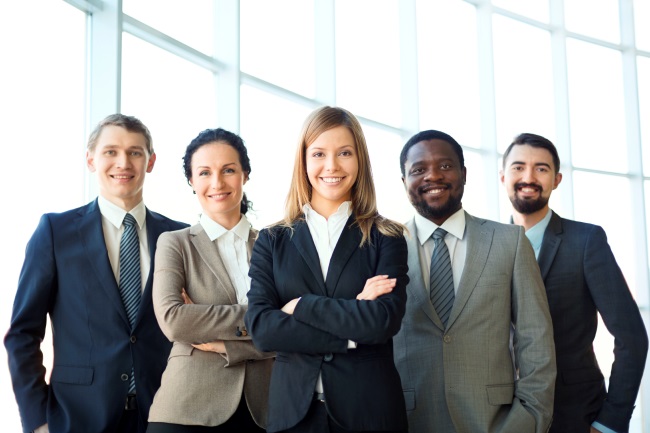 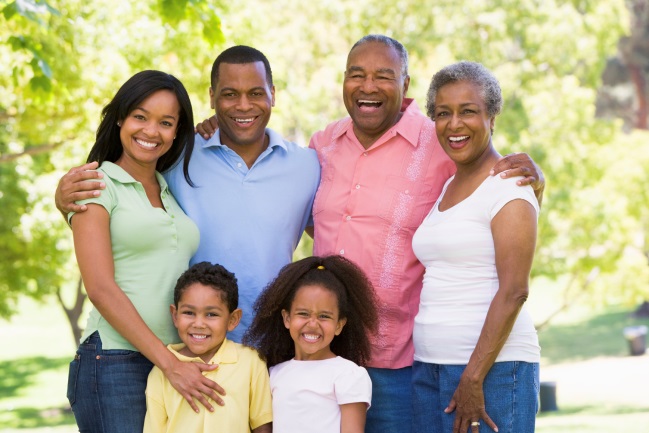 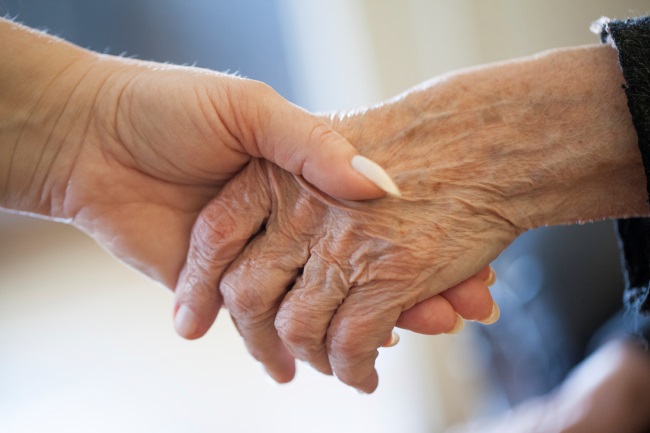 Intergenerational wealth meetings
Access to other experts
Support during life transition events
Images: iStock
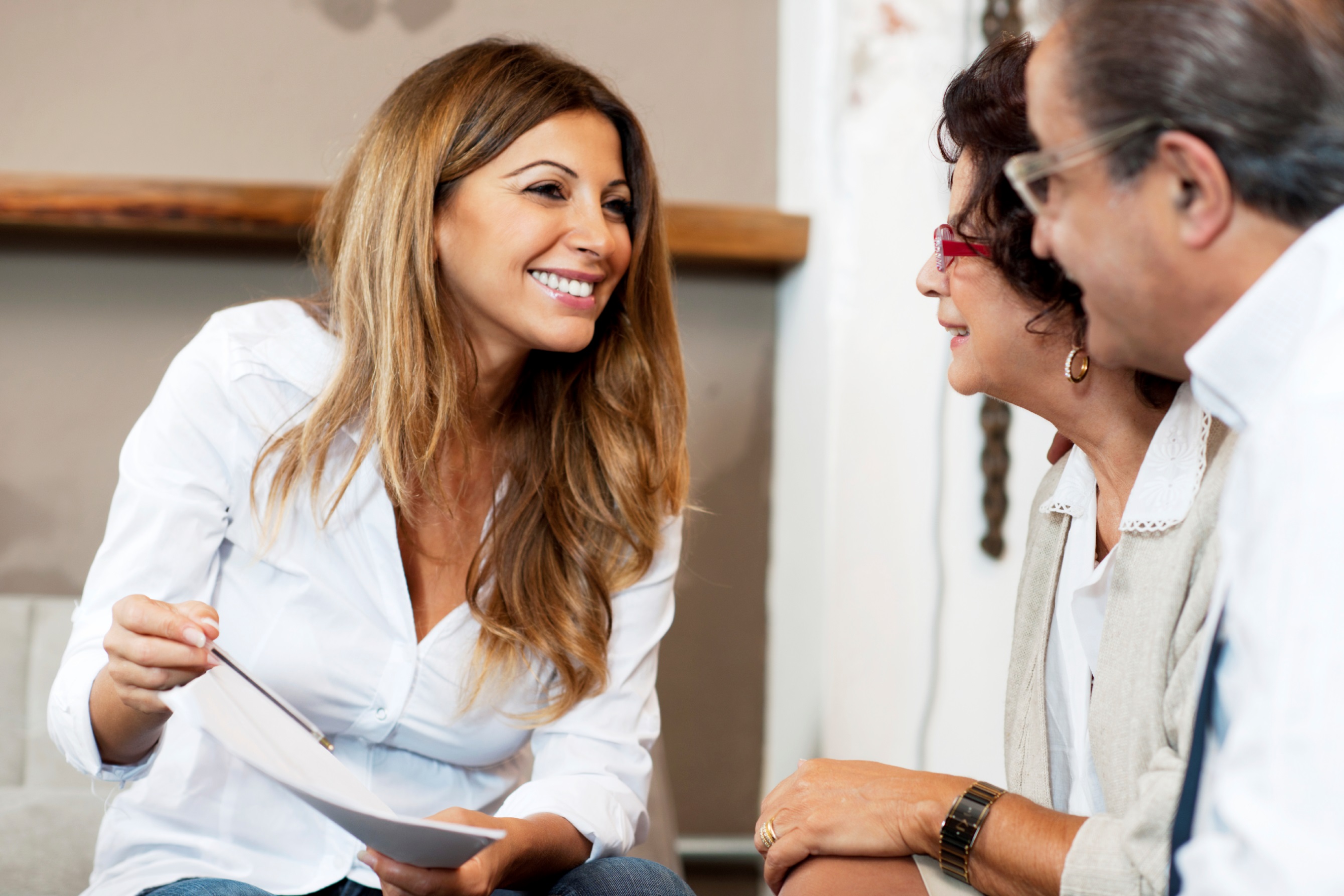 Matters you’d like to discuss
Image: ©iStock by Getty